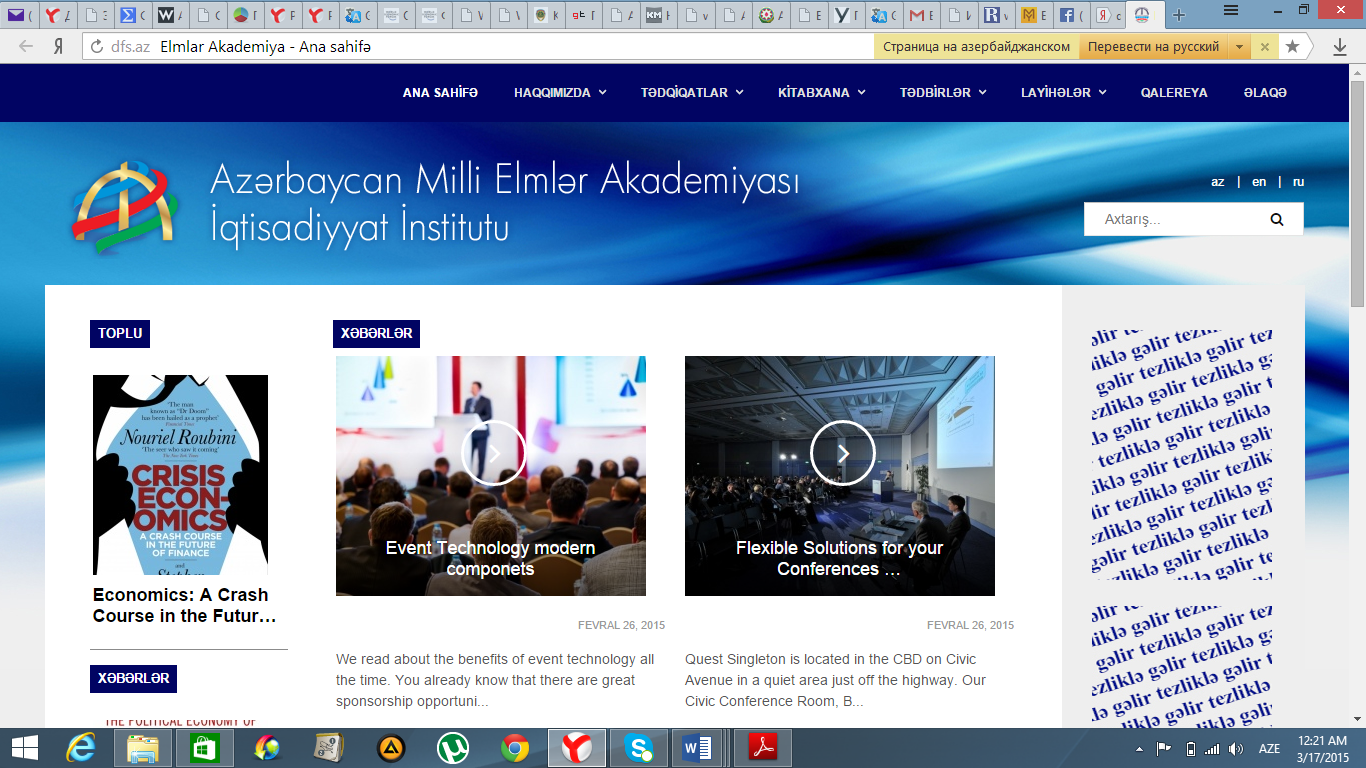 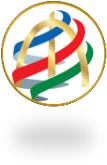 AMEA İqtisadiyyat İnstitutu
Nazim Müzəffərli (İmanov)
AMEA iqtisadiyyat İnstitutununintellektual məhsulları silsiləsindən
AZƏRBAYCAN BÖLGƏLƏRİNİN İQTİSADİ İNKİŞAF VƏ DİVERSİFİKASİYA ÜZRƏ REYTİNQİ
Bakı Biznes Universiteti
4 may 2022-ci il
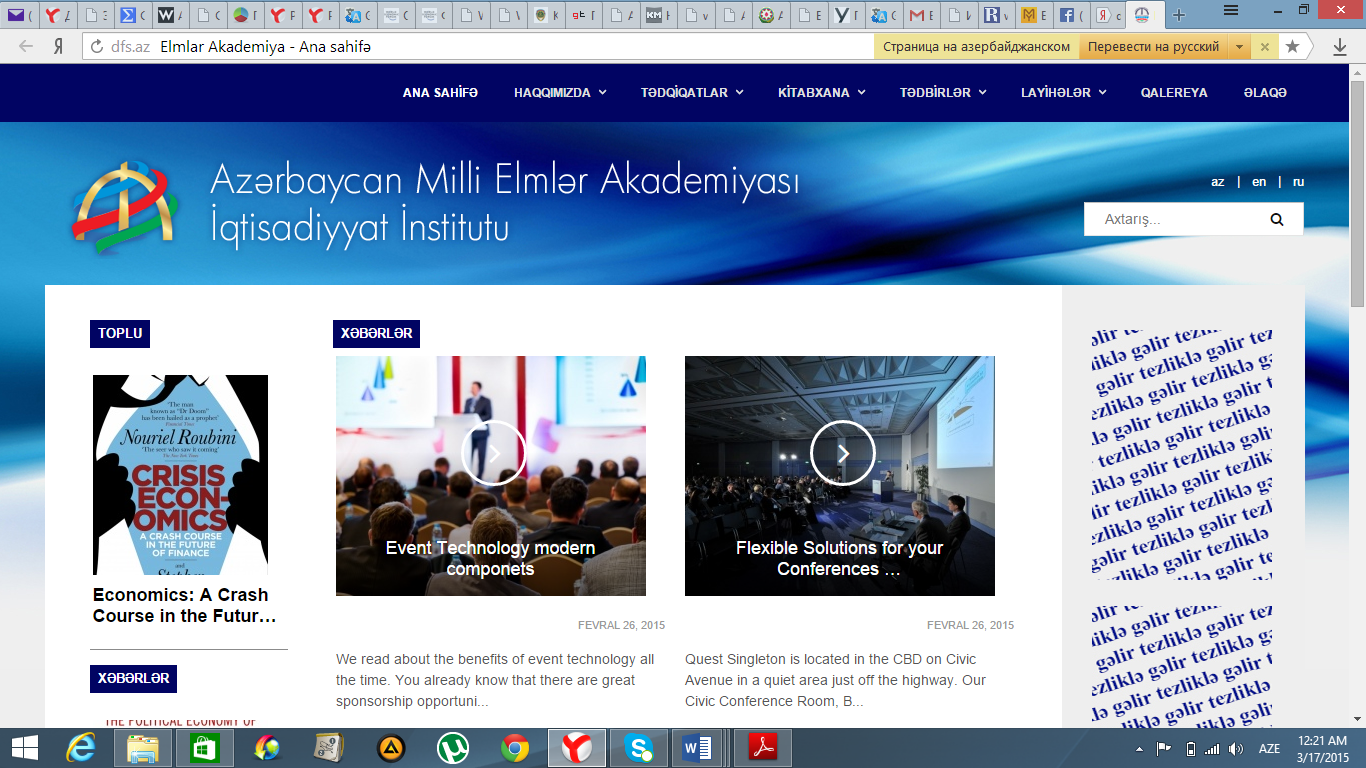 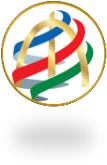 AMEA İqtisadiyyat İnstitutu
METODOLOGİYA
REGİONAL İQTİSADİ İNKİŞAF VƏ DİVERSİFİKASİYA İNDEKSİ
2 sub-indeks əsasında hesablanır
1. İqtisadi inkişafın statik səviyyəsi sub-indeksi (İİSS) – iqtisadi inkişafın cari vəziyyətini (dinamikasını deyil) qiymətləndirir
2. Sahəvi diversifikasiya sub-indeksi (SD) – iqtisadi inkişafın dayanıqlılığını qiymətləndirir
www.economics.com.az							BBU, 4 may 2022-ci il
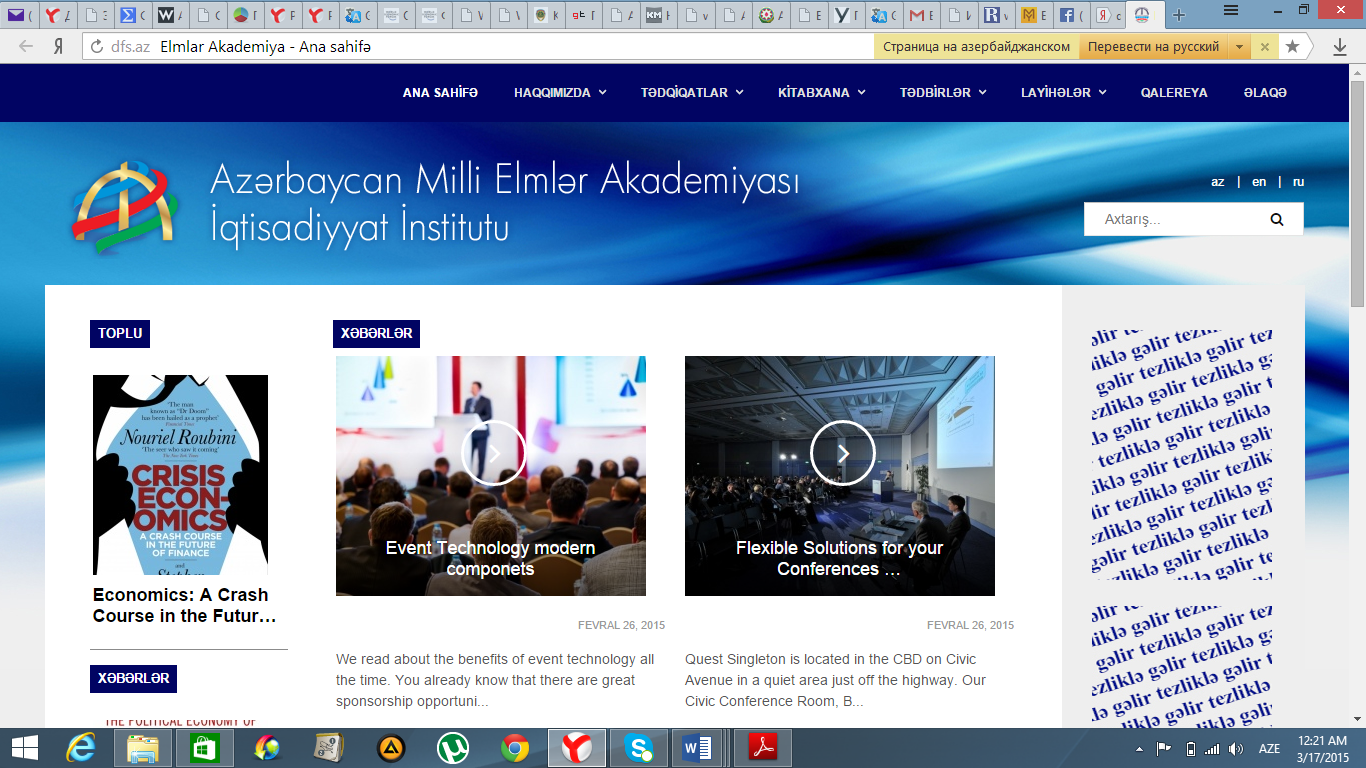 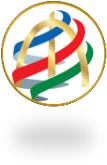 AMEA İqtisadiyyat İnstitutu
METODOLOGİYA
www.economics.com.az							BBU, 4 may 2022-ci il
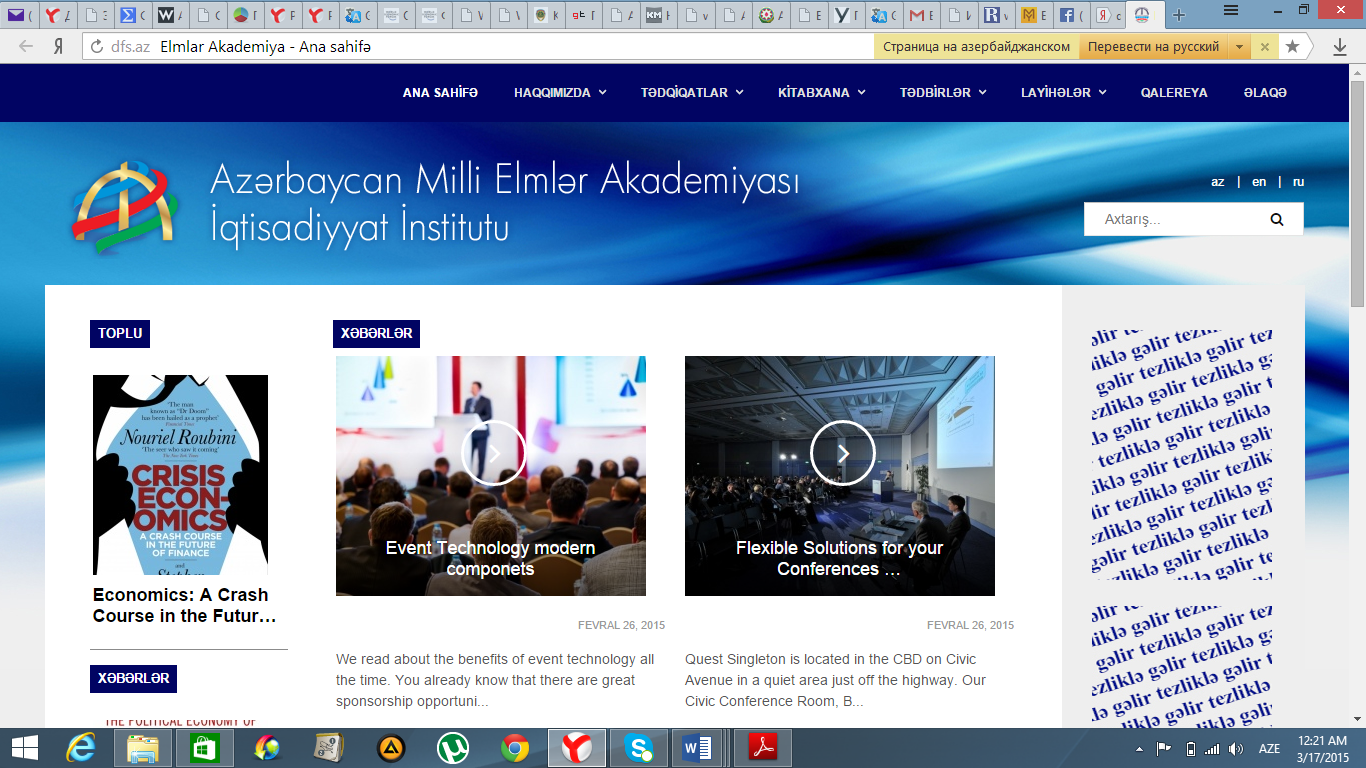 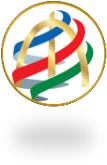 AMEA İqtisadiyyat İnstitutu
METODOLOGİYA
SAHƏVİ DİVERSİFİKASİYA SUB-İNDEKSİ (SD)iqtisadiyyatın (məhsul buraxılışının) 4 əsas sahə (sənaye, kənd təsərrüfatı, tikinti və xidmətlər) arasında necə paylanmasını əks etdrir.
Xidmət sektoruna nəqliyyat, rabitə və ticarət daxildir.
SD, bərabər paylanma (kənarlaşmaların cəmi) əsasında hesablanır.Toplam kənarlaşma nə qədər azdırsa, diversifikasiya bir o qədər yüksəkdir.
Respublika tabeli şəhərlər üçün SD eyni prinsiplə, amma 3 sahə (sənaye, tikinti və xidmətlər) üzrə hesablanır.
www.economics.com.az							BBU, 4 may 2022-ci il
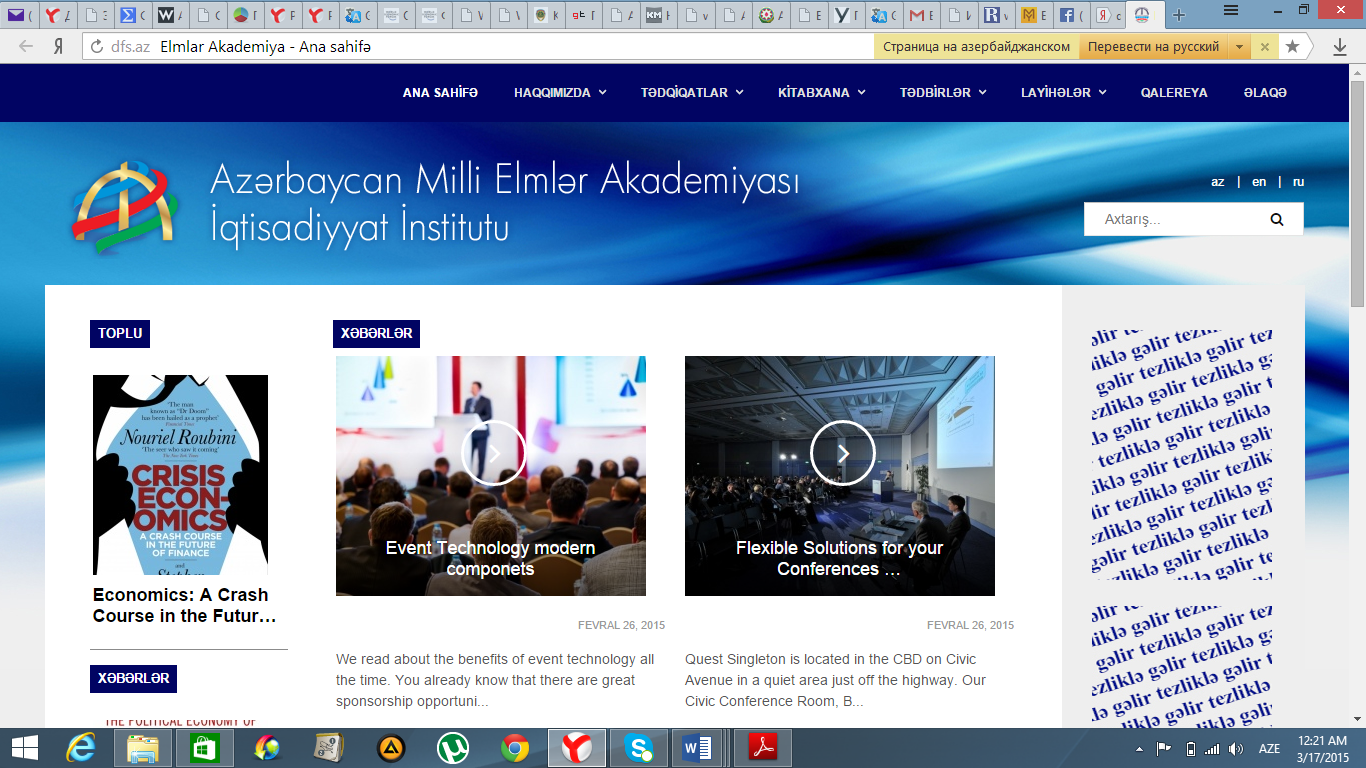 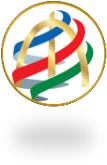 AMEA İqtisadiyyat İnstitutu
METODOLOGİYA
SAHƏVİ DİVERSİFİKASİYA SUB-İNDEKSİ (SD)
www.economics.com.az							BBU, 4 may 2022-ci il
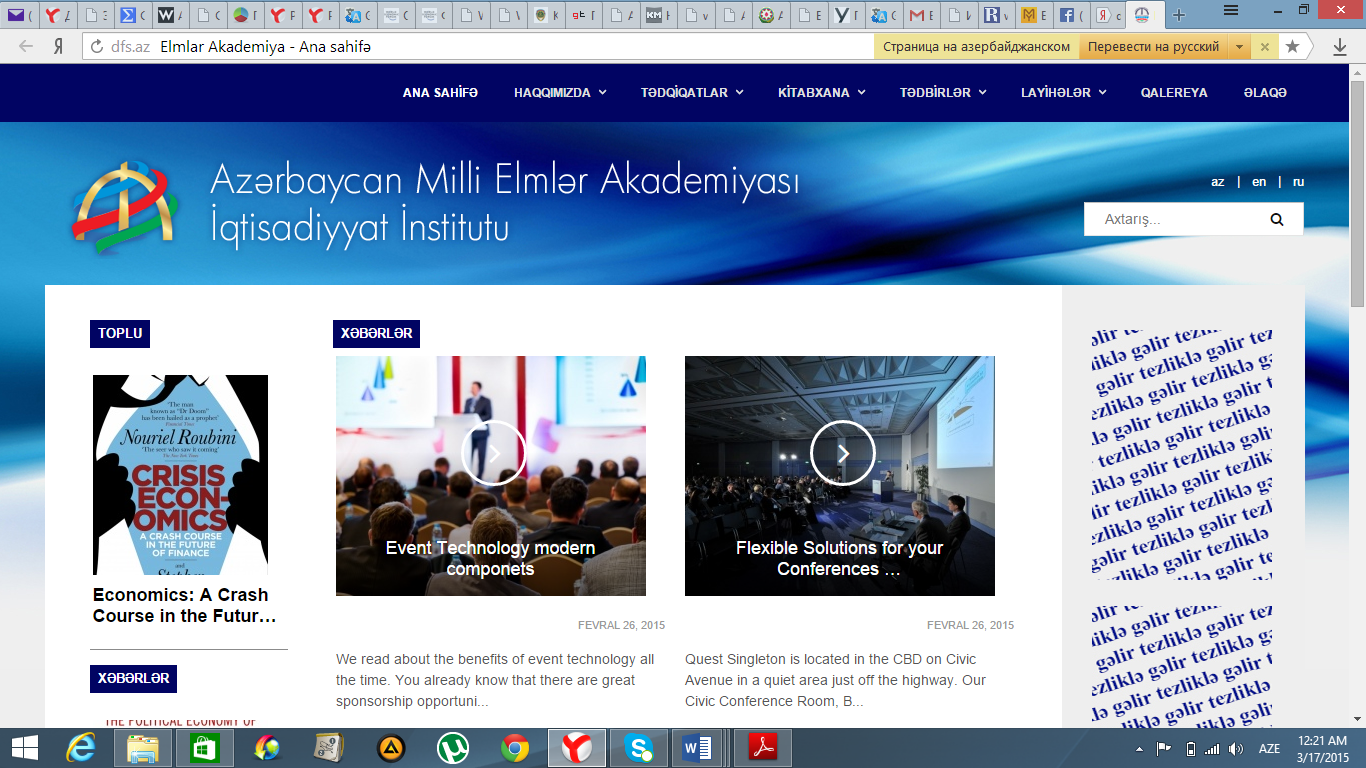 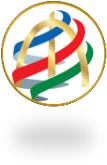 AMEA İqtisadiyyat İnstitutu
METODOLOGİYA
Sub-indekslər və alt-indekslər çəkilidir
Çəkilər 24 ekspert arasında keçirilmiş sorğu nəticələri əsasında (onların verdiyi çəkilərin sadə hesabi ortası üzrə) müəyyənləşdirilir
Nəticə etibarilə, Regional iqtisadi inkişaf və diversifikasiya indeksi və onun İqtisadi inkişafın statik səviyyəsi sub-indeksi aşağıdakı düsturlarla hesablanır:

RİİDİi = 0,59*İİSSi + 0,41*SDi
İİSSi = 0,35*MBi + 0,29*ƏMi + 0,36*İFGi
www.economics.com.az							BBU, 4 may 2022-ci il
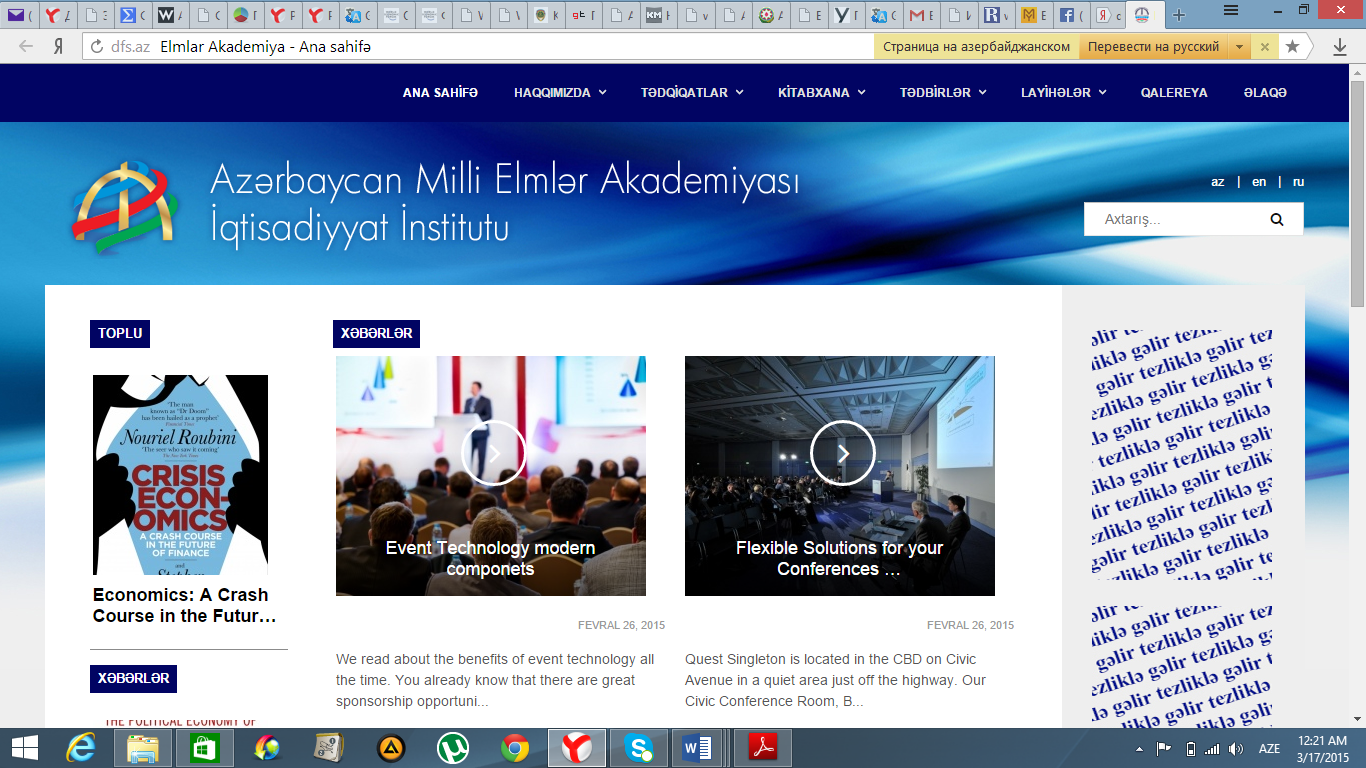 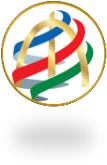 AMEA İqtisadiyyat İnstitutu
METODOLOGİYA
Bakı şəhəri reytinqə daxil edilməmişdir
www.economics.com.az							BBU, 4 may 2022-ci il
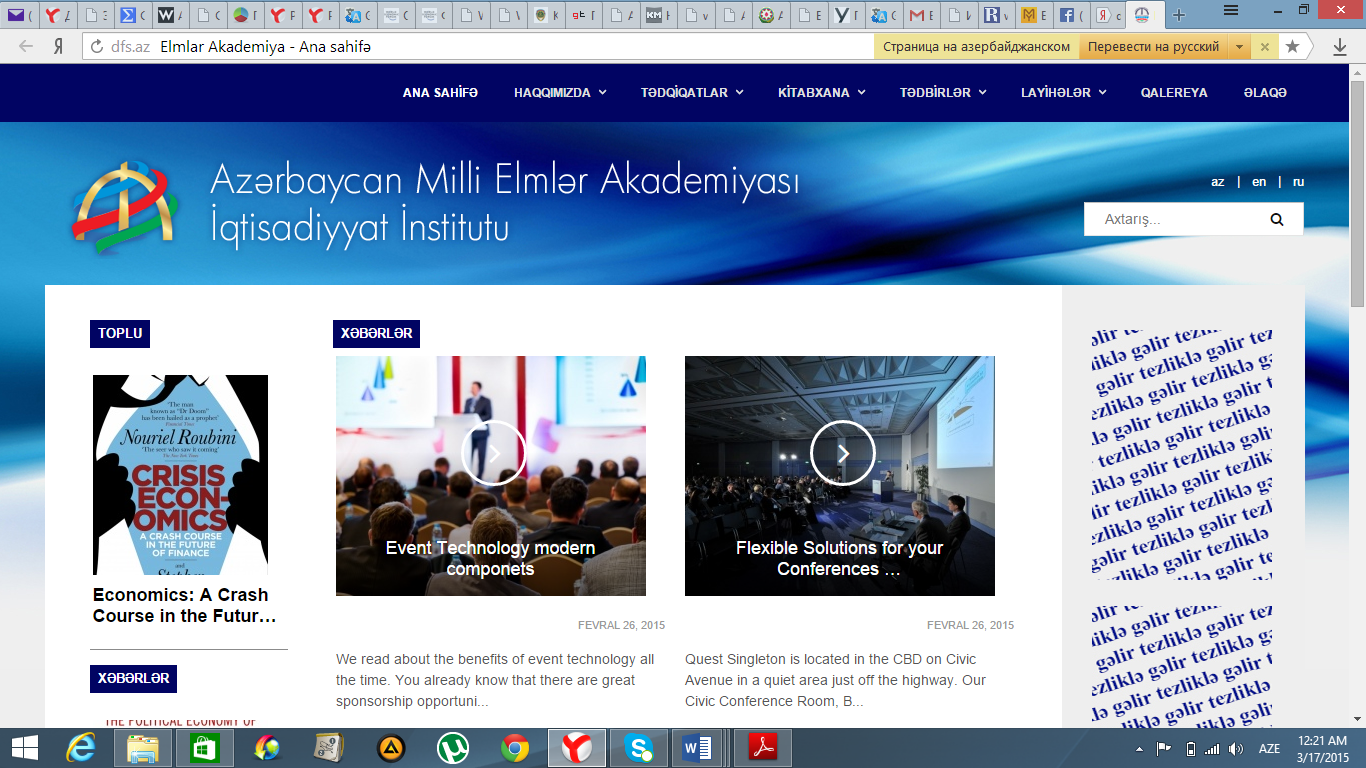 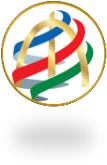 AMEA İqtisadiyyat İnstitutu
NƏTİCƏLƏR – İİSS SUB-İNDEKSİ
Respublika tabeli şəhərlər
www.economics.com.az							BBU, 4 may 2022-ci il
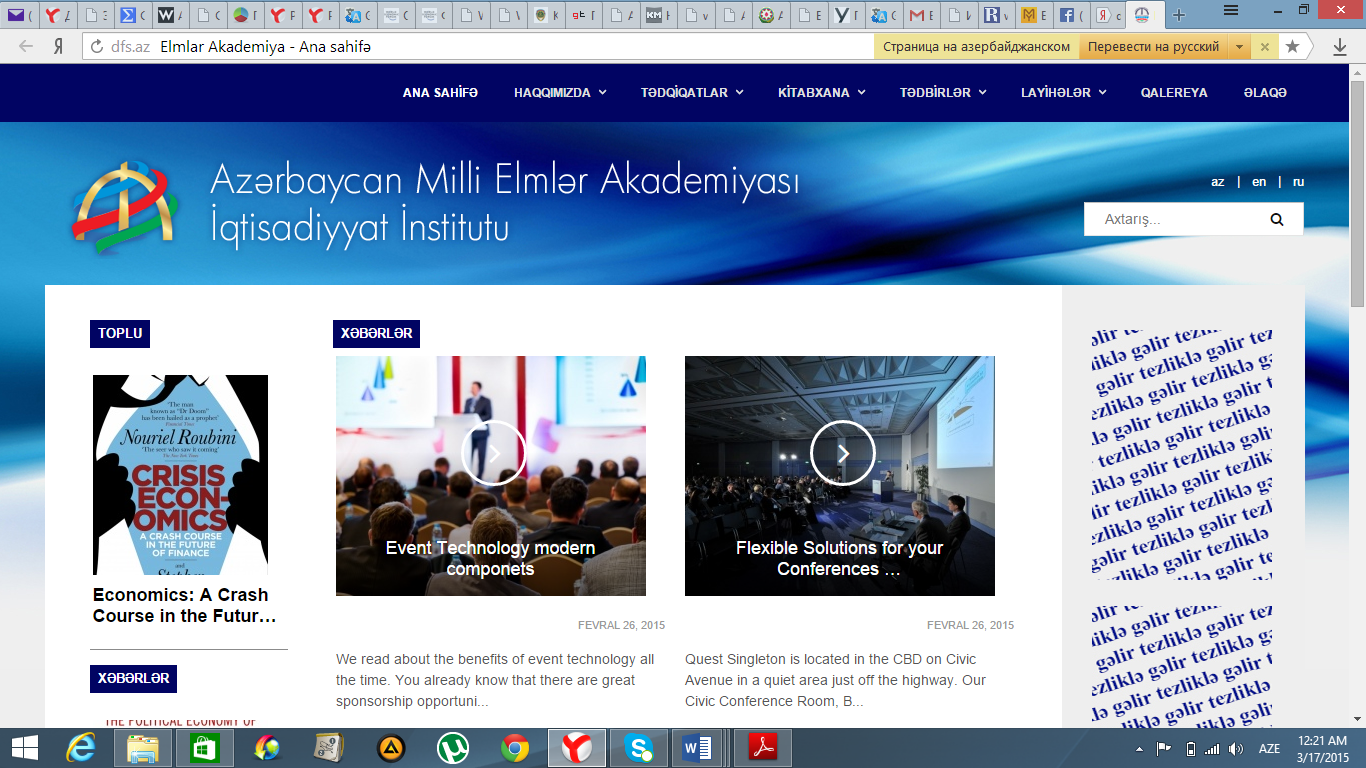 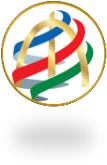 AMEA İqtisadiyyat İnstitutu
NƏTİCƏLƏR – İİSS SUB-İNDEKSİ
İnzibati rayonlar – ilk 7 və son 7 yerlər (Qarabağsız)
www.economics.com.az							BBU, 4 may 2022-ci il
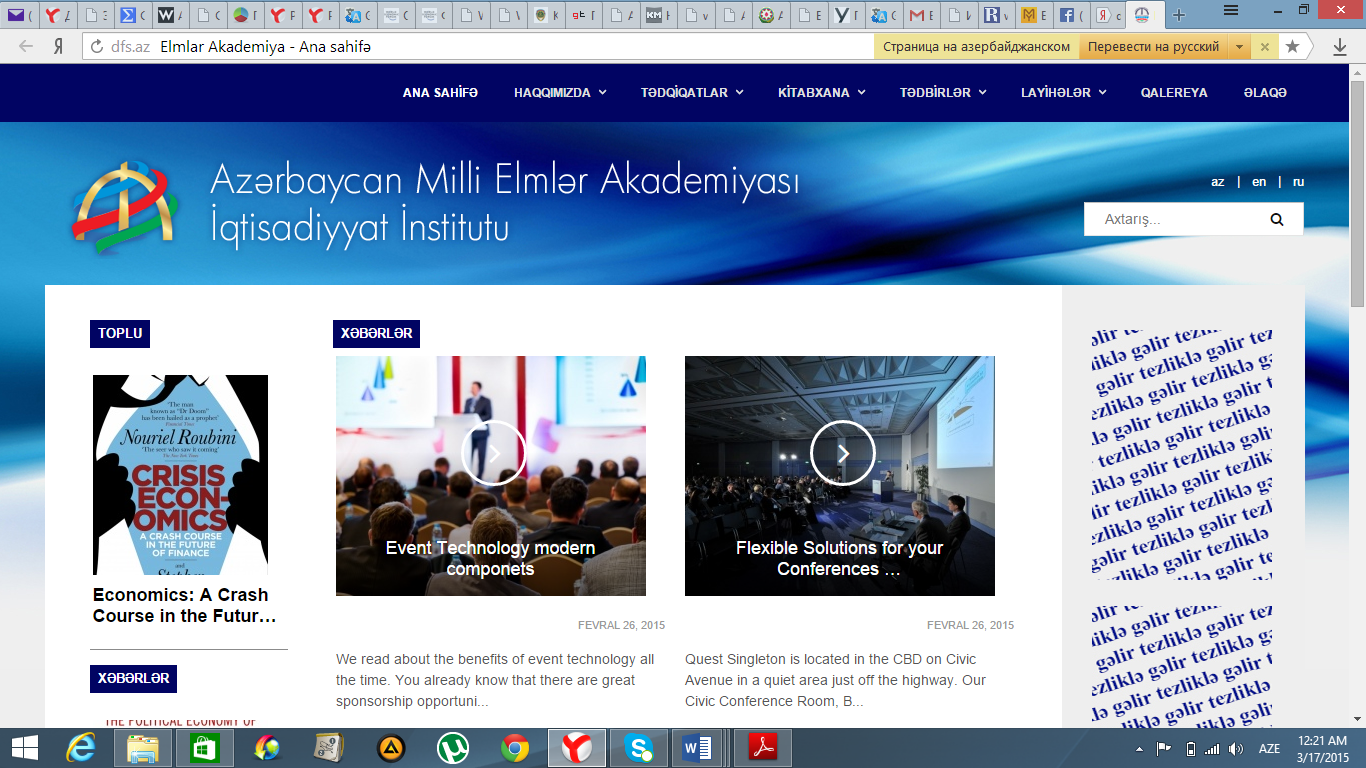 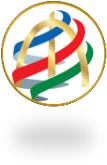 AMEA İqtisadiyyat İnstitutu
NƏTİCƏLƏR – SD SUB-İNDEKSİ
Respublika tabeli şəhərlər
www.economics.com.az							BBU, 4 may 2022-ci il
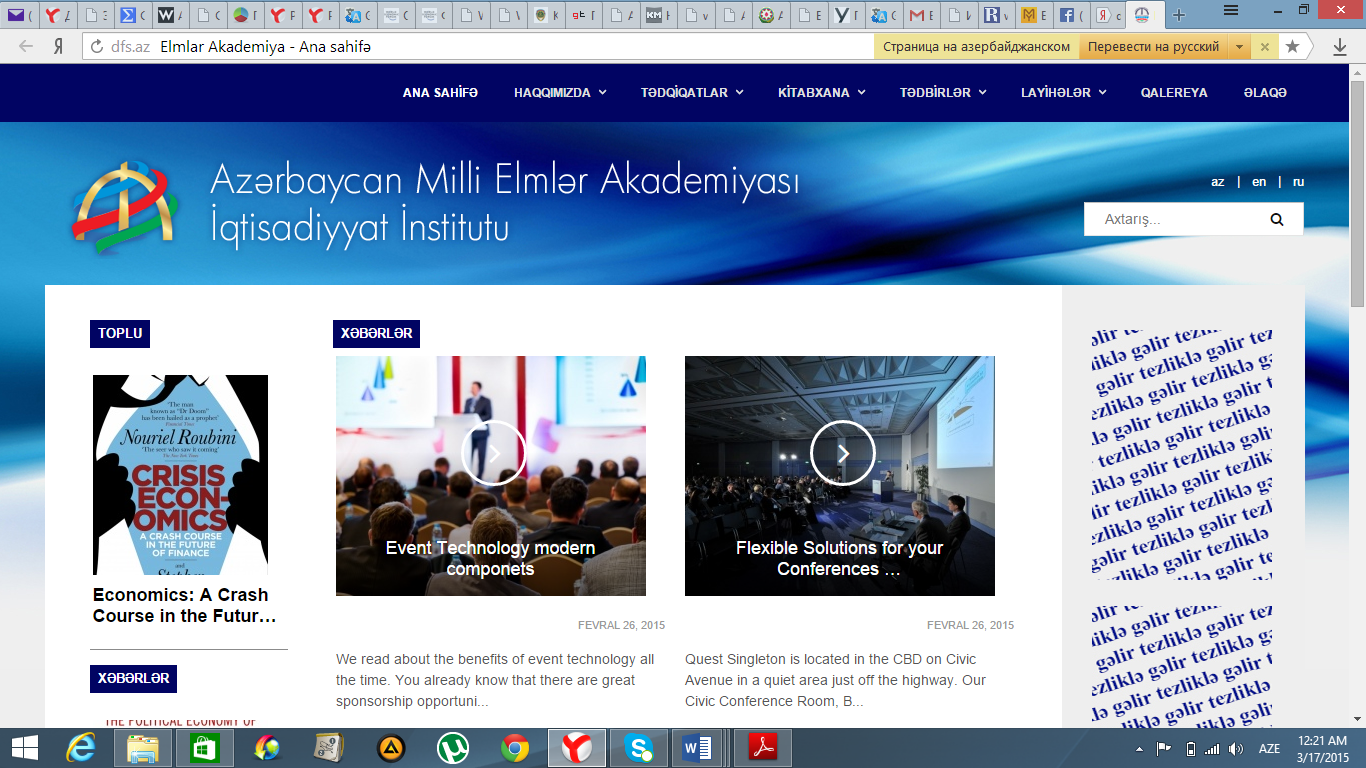 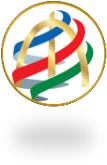 AMEA İqtisadiyyat İnstitutu
NƏTİCƏLƏR – SD SUB-İNDEKSİ
Respublika tabeli şəhərlər
ÜMB-nin sahələrüzrə paylanması
www.economics.com.az							BBU, 4 may 2022-ci il
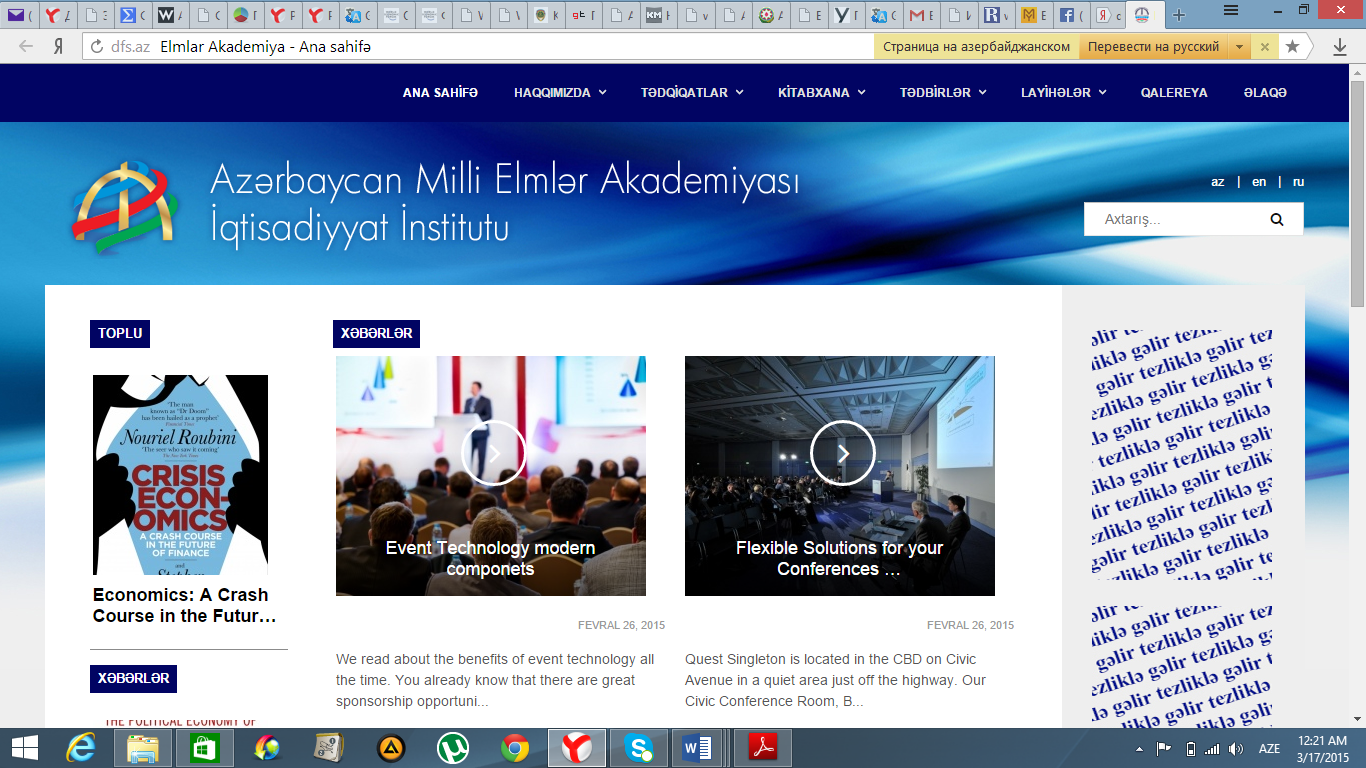 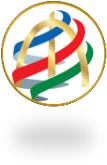 AMEA İqtisadiyyat İnstitutu
NƏTİCƏLƏR – SD SUB-İNDEKSİ
İnzibati rayonlar
www.economics.com.az							BBU, 4 may 2022-ci il
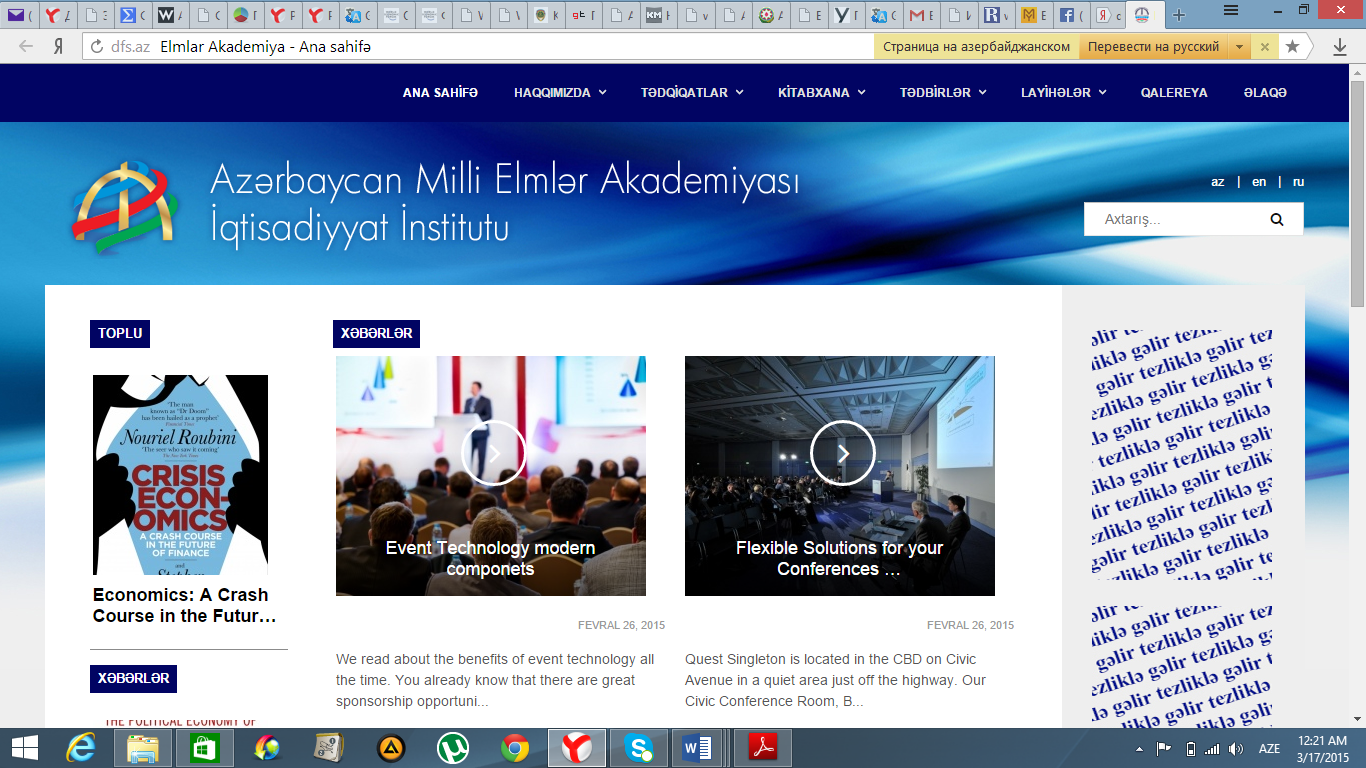 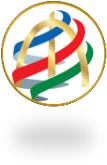 AMEA İqtisadiyyat İnstitutu
NƏTİCƏLƏR – SD SUB-İNDEKSİ
İnzibati rayonlar – ilk 10 və son 10 yerlər (Qarabağsız)
www.economics.com.az							BBU, 4 may 2022-ci il
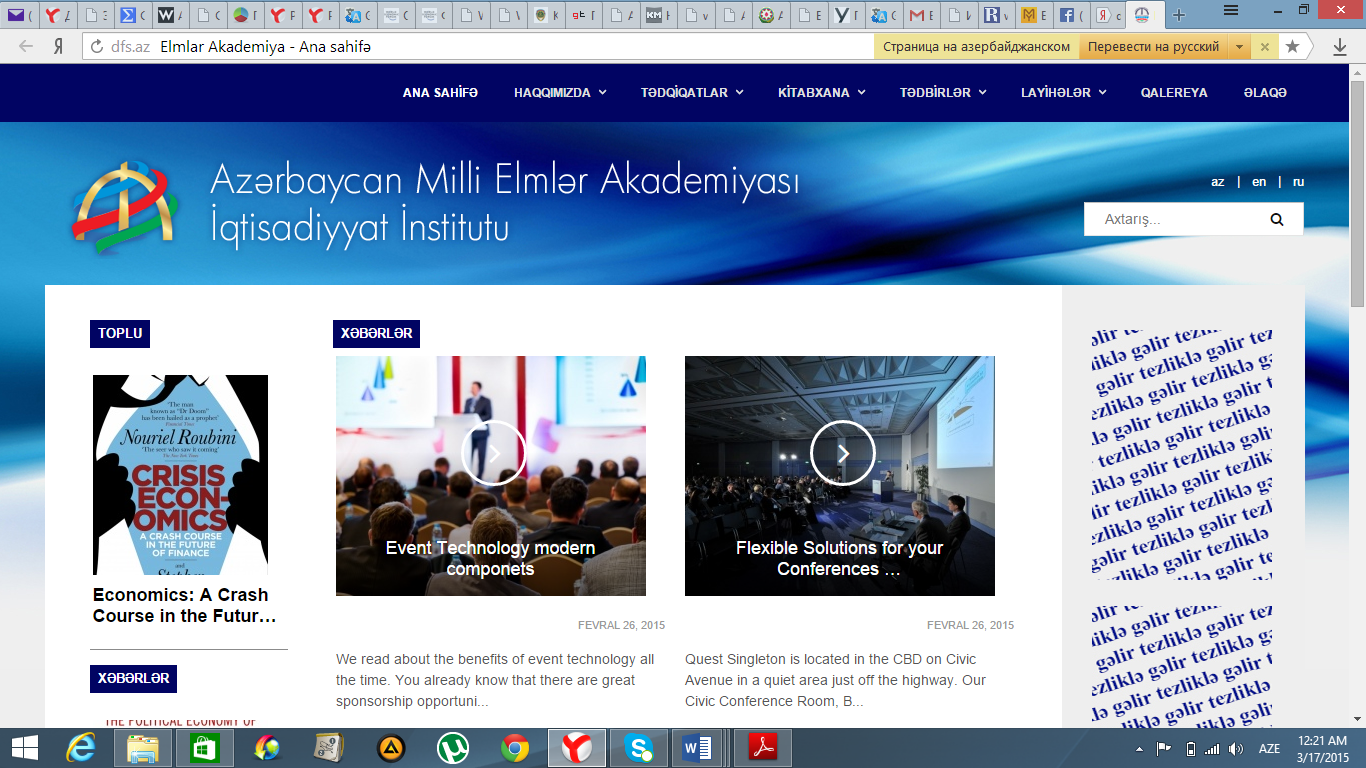 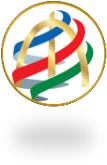 AMEA İqtisadiyyat İnstitutu
NƏTİCƏLƏR – SD SUB-İNDEKSİ
Sub-indeks üzrə reytinqdə ilk 5 yeri tutan inzibati rayonda ÜMB-nin sahələr üzrə paylanması
Sub-indeks üzrə reytinqdə son 5 yeri tutan (Qarabağsız) inzibati rayonda ÜMB-nin sahələr üzrə paylanması
www.economics.com.az							BBU, 4 may 2022-ci il
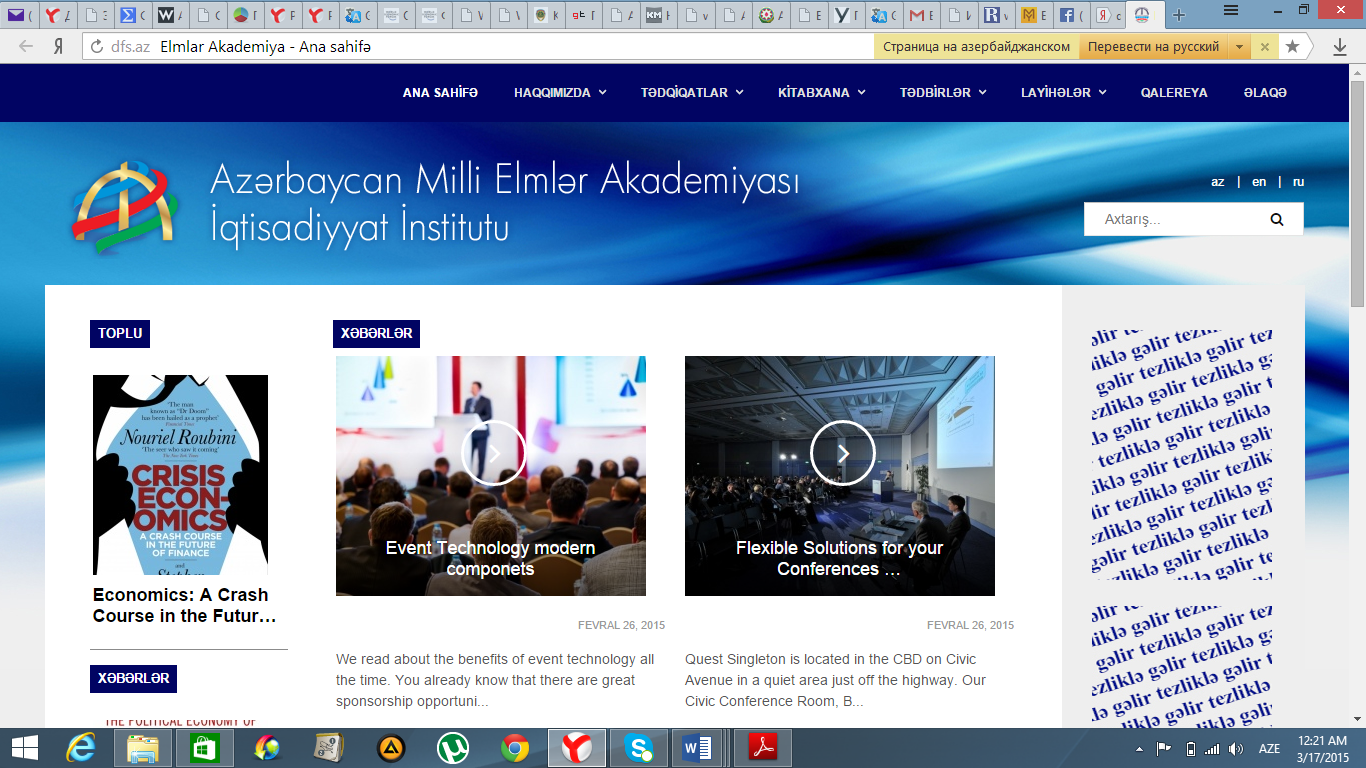 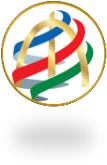 AMEA İqtisadiyyat İnstitutu
NƏTİCƏLƏR – RİİDİ
Respublika tabeli şəhərlər
www.economics.com.az							BBU, 4 may 2022-ci il
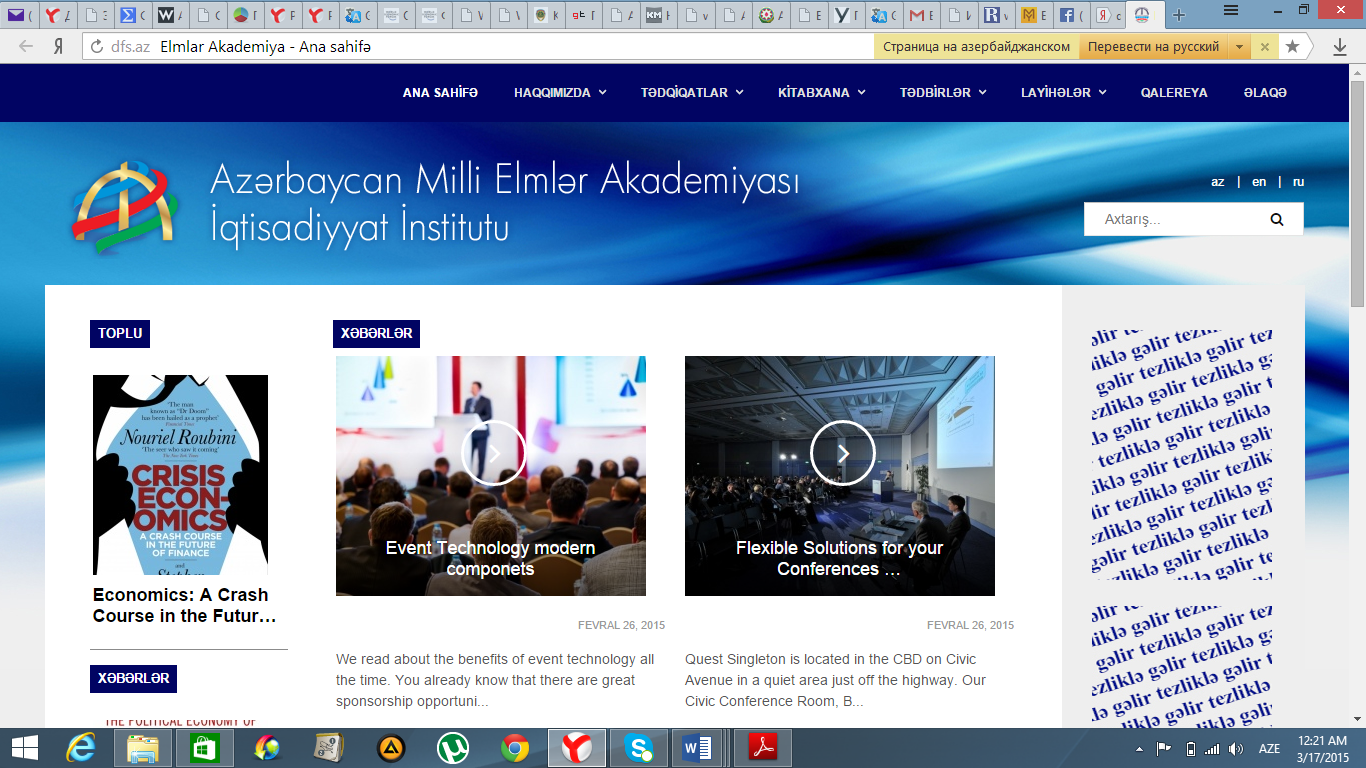 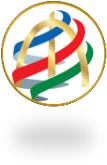 AMEA İqtisadiyyat İnstitutu
NƏTİCƏLƏR – RİİDİ
İnzibati rayonlar – ilk 7 və son 7 yerlər (Qarabağsız)
www.economics.com.az							BBU, 4 may 2022-ci il
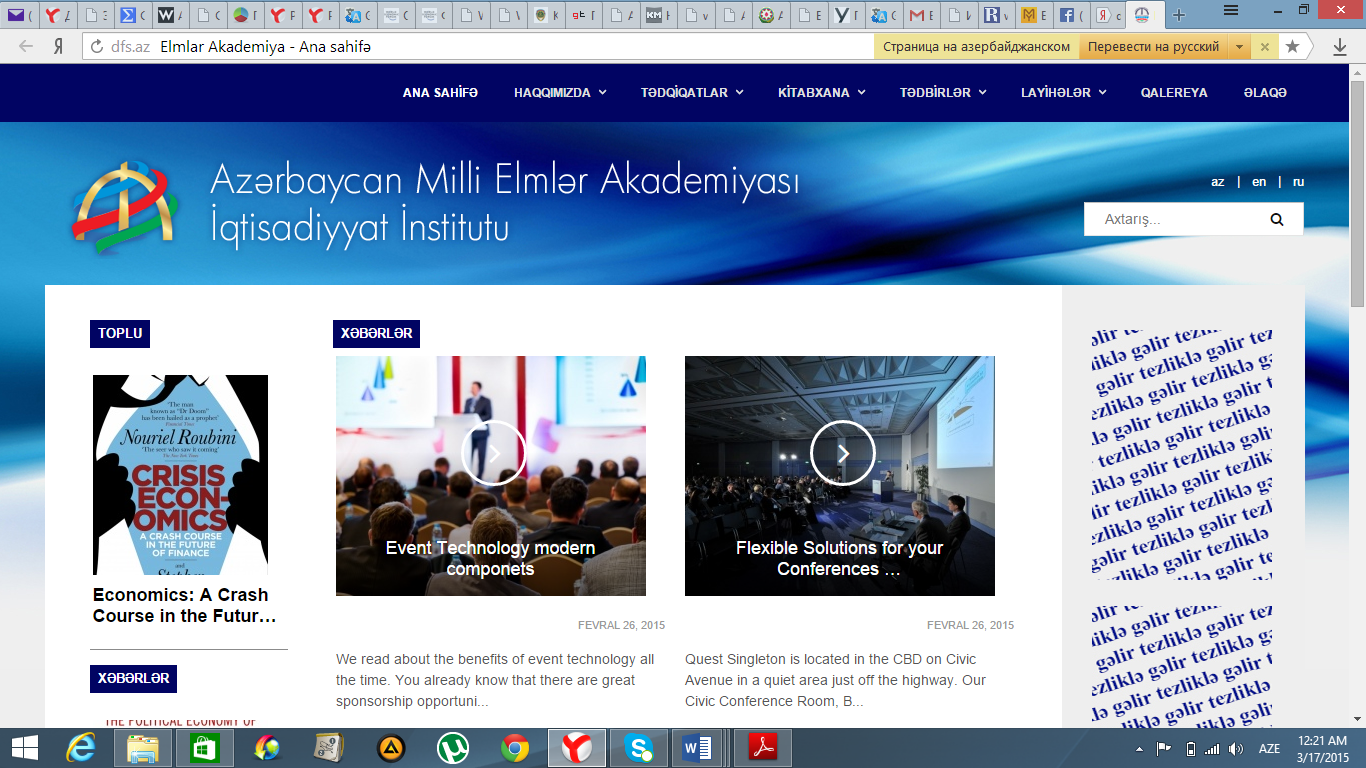 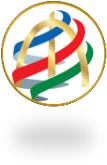 AMEA İqtisadiyyat İnstitutu
YEKUN MÜLAHİZƏLƏR
www.economics.com.az							BBU, 4 may 2022-ci il
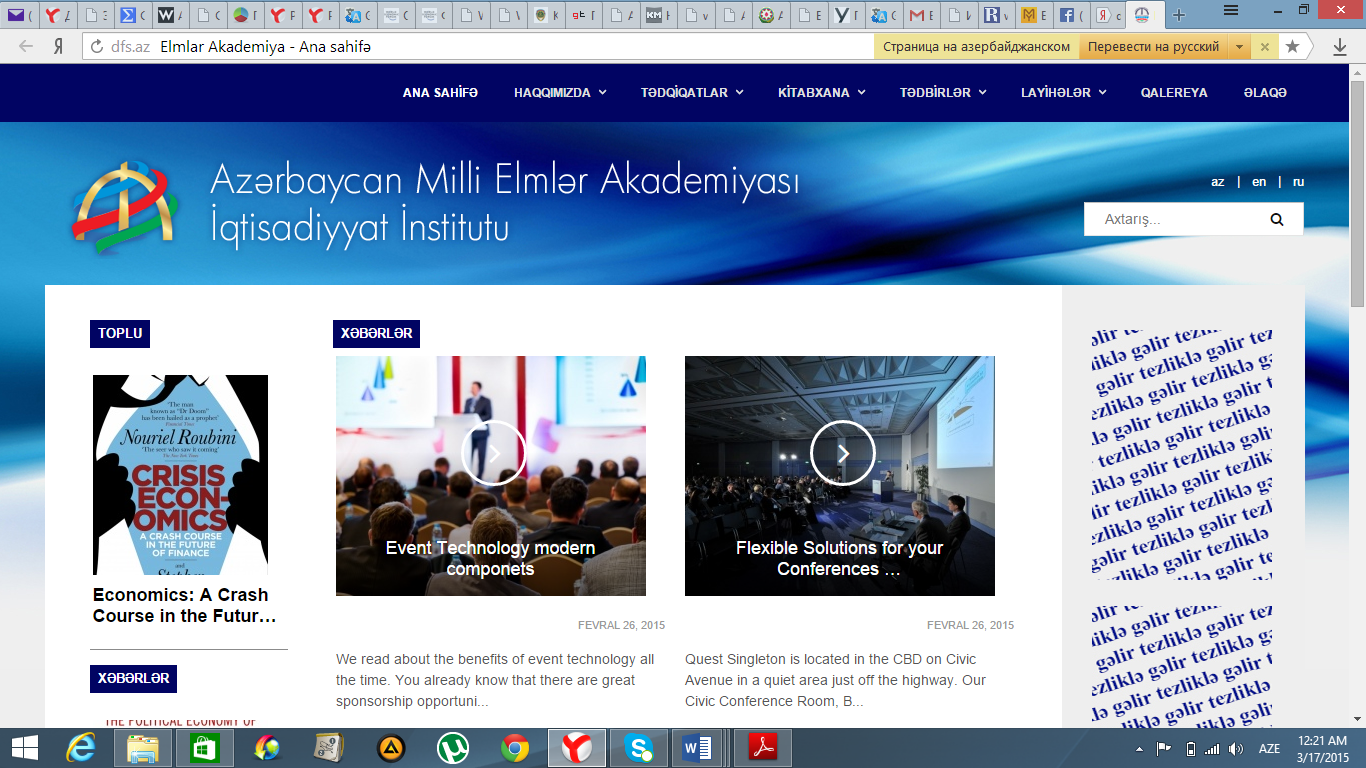 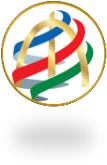 AMEA İqtisadiyyat İnstitutu
YEKUN MÜLAHİZƏLƏR
www.economics.com.az							BBU, 4 may 2022-ci il
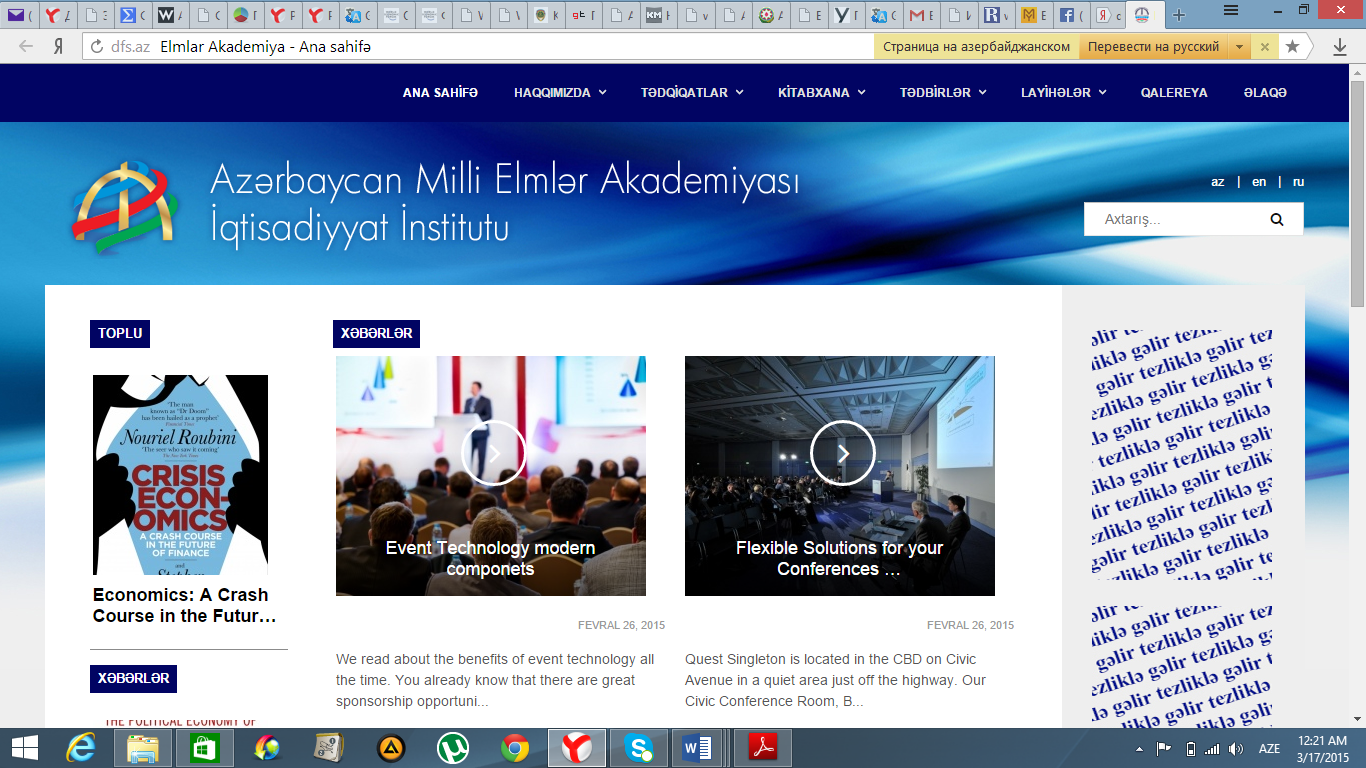 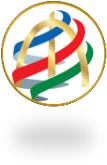 AMEA İqtisadiyyat İnstitutu
YEKUN MÜLAHİZƏLƏR
Asılılıq orta-yüksək səviyyədədir (0,61) və müsbətdir. Yəni diversifikasiya gücləndikcə iqtisadi inkişaf səviyyəsi artmağa meyillənir. Və ya: daha yüksək iqtisadi inkişafa nail olmuş bölgələrdə diversifikasiya da, bir qayda olaraq, daha güclüdür.
www.economics.com.az							BBU, 4 may 2022-ci il
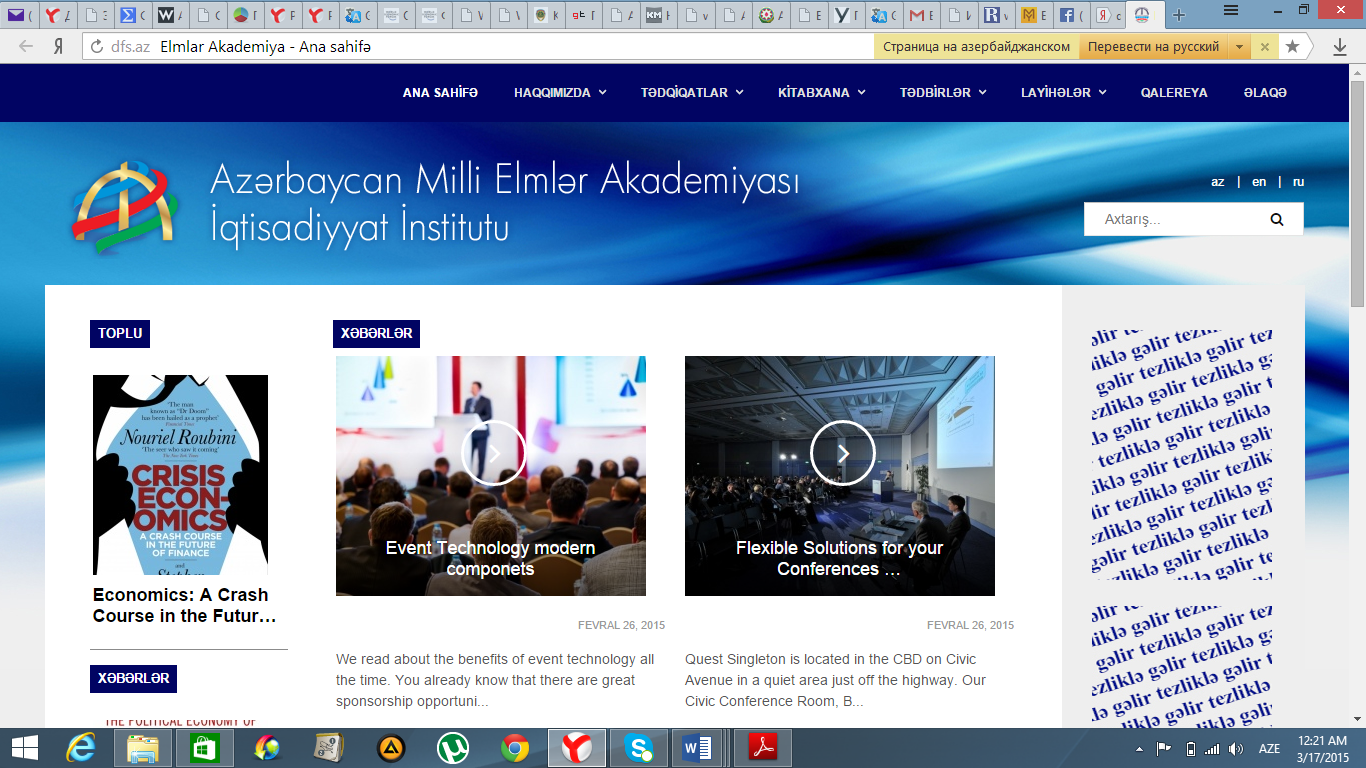 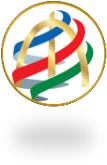 AMEA İqtisadiyyat İnstitutu
Alimə onun verdiyi cavablardan ziyadə, sorduğu suallara görə qiymət verin...
Volter
TƏŞƏKKÜR
www.economics.com.az							BBU, 4 may 2022-ci il